Los beneficios brindan apoyo de la forma en que usted desea recibir apoyo.
No tienes tiempo para pasar horas comparando meticulosamente los PDF de beneficios para tratar de detectar la diferencia entre los planes. En su lugar, acelera tu proceso de toma de decisiones con una recomendación de ALEX Go.
CON ALEX GO PUEDES:
Obtener asesoramiento personalizado sobre beneficios a tu propio ritmo con una experiencia basada en texto en inglés o español
Comparar tus planes con los planes de un miembro de la familia para averiguar qué opción te brinda la mejor cobertura al costo más bajo
Ahorrar dinero comparando los costos de los medicamentos recetados, pronosticando los ahorros de la HSA y más
Revisar resúmenes imparciales de los beneficios voluntarios, como la indemnización hospitalaria o la cobertura de enfermedades graves y accidentes
Acceder a soporte sobre la marcha con una experiencia que funciona igual de bien en tu computadora o en tu teléfono
CÓDIGO QR AQUÍ
¿Listo para ver lo que ALEX te sugiere? Vaya a <muestraURL.com>
TU LOGOTIPO AQUÍ
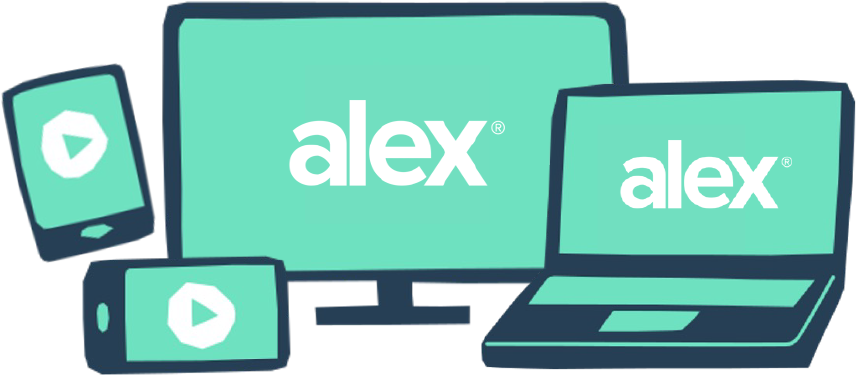